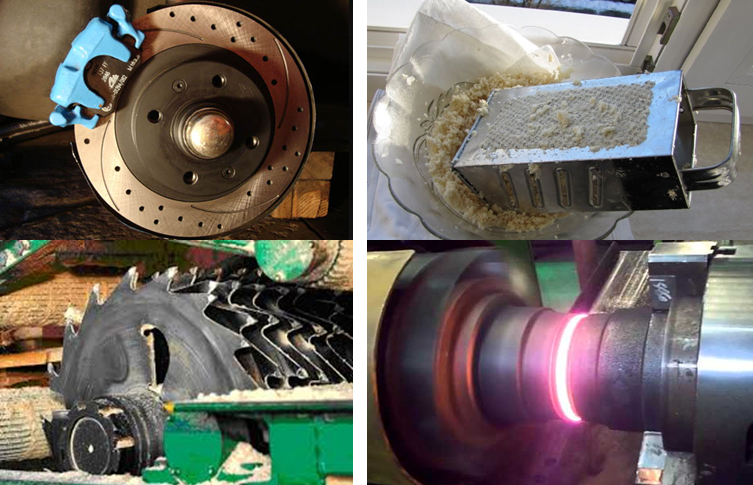 Zjawisko tarcia
mgr inż. Mieczysław Wilk
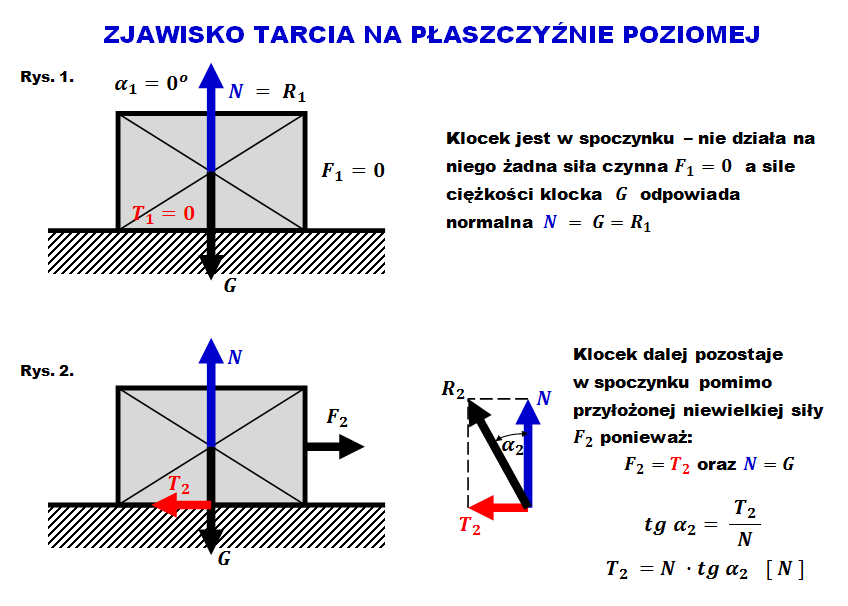 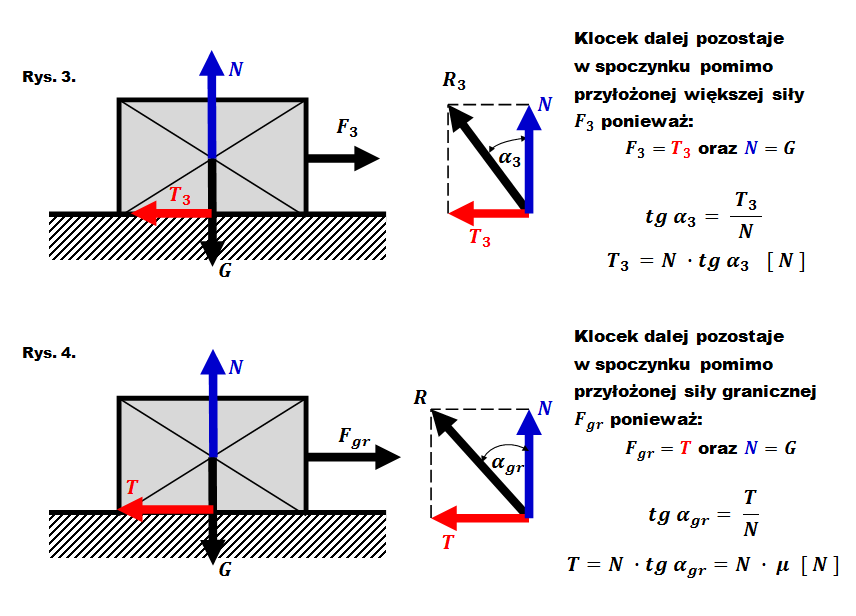 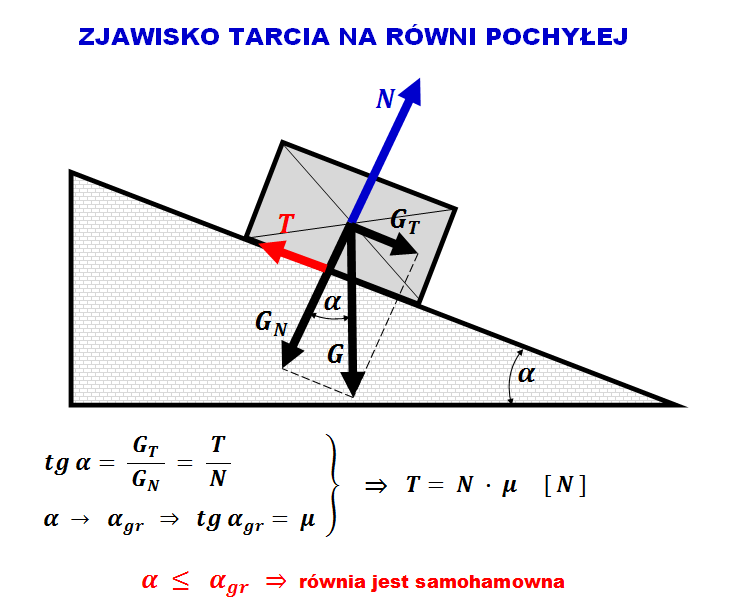 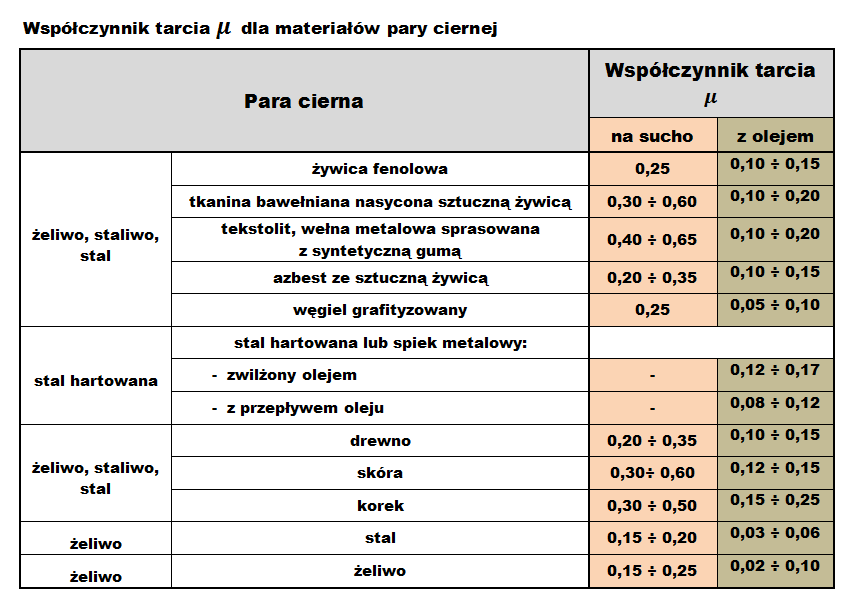 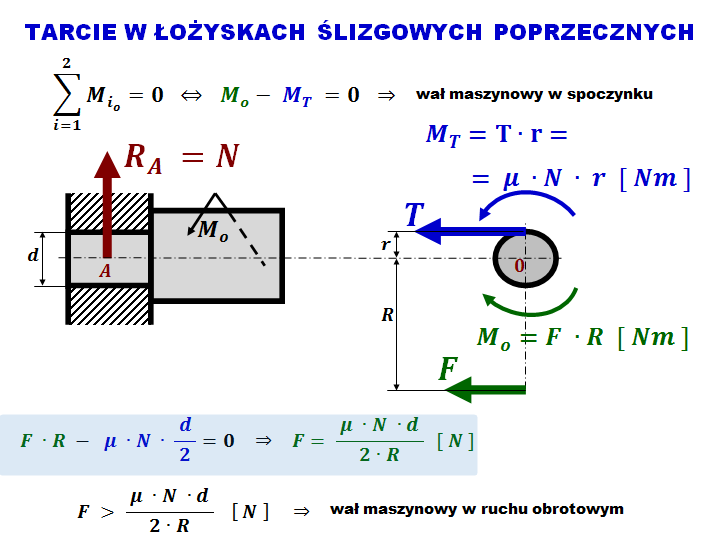 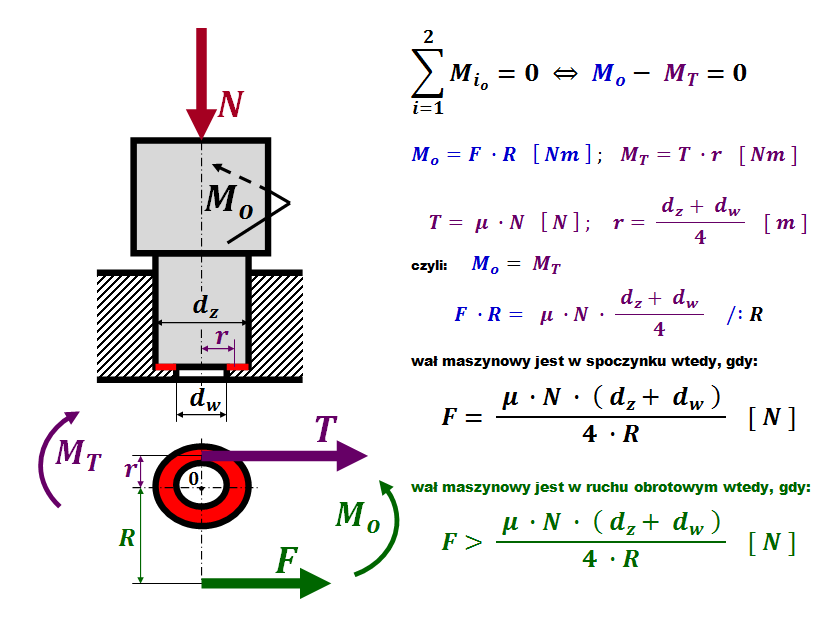 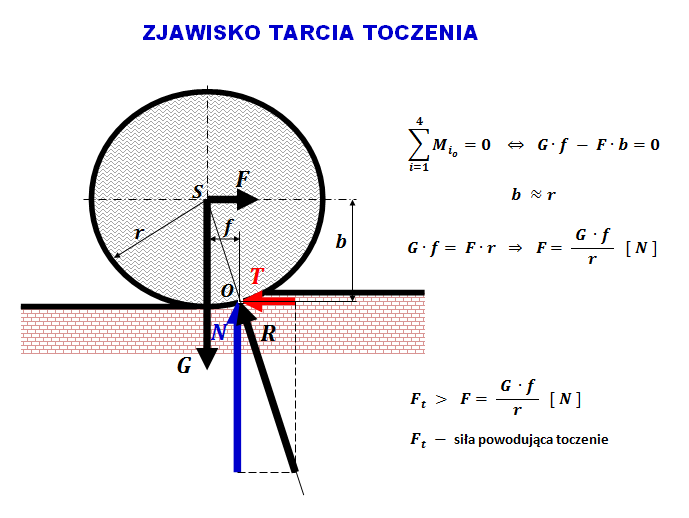 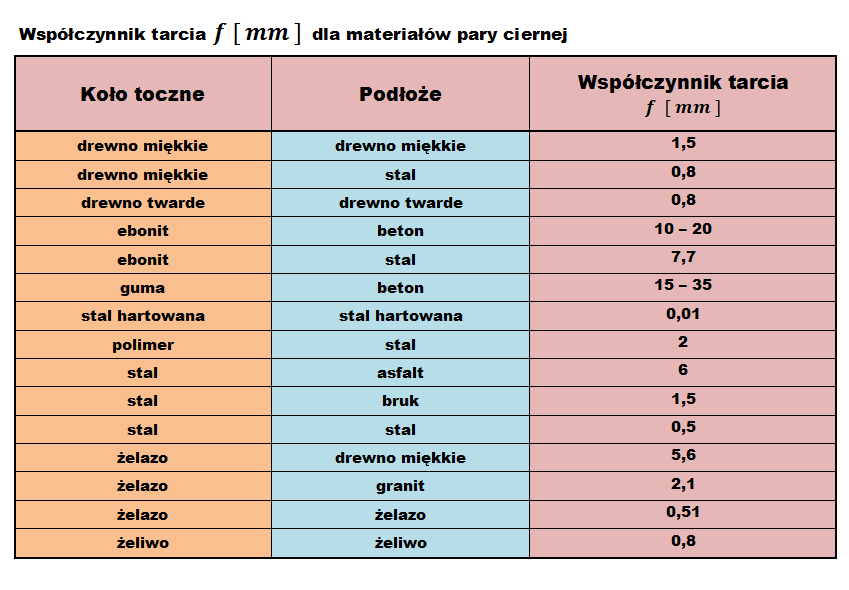